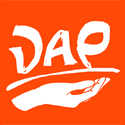 Единая служба 
социального сопровождения детей-инвалидов Московской области 
«ДАР»
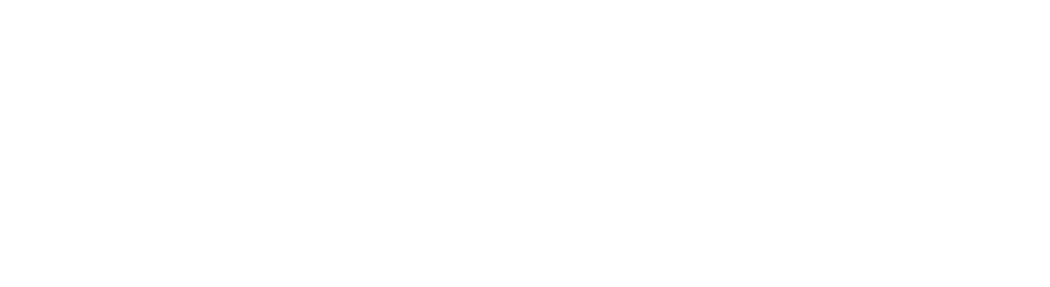 информационно-аналитическая служба 
социальных консультантов
darmosreg.ru
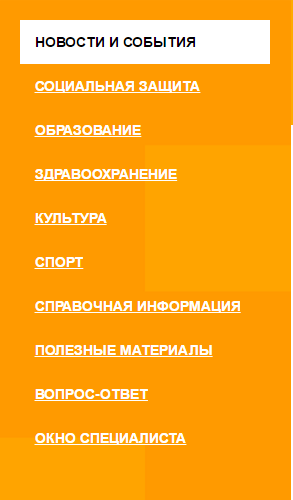 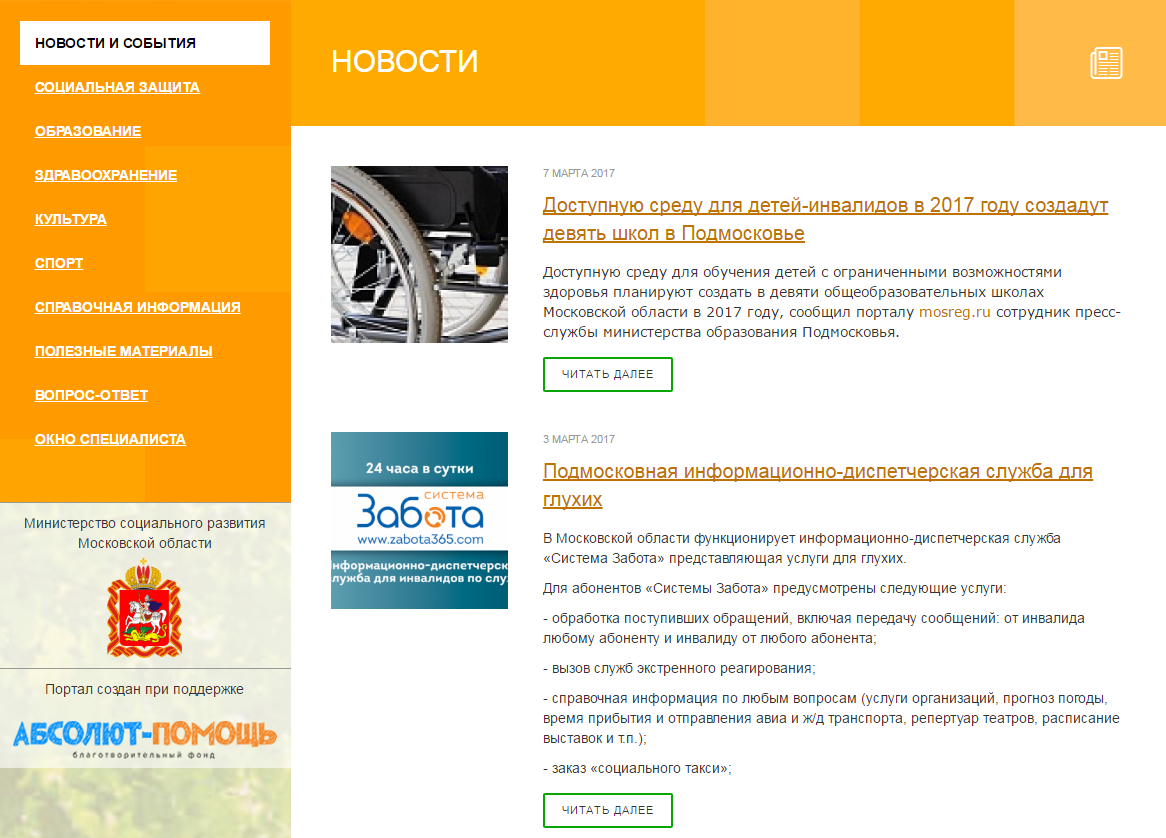 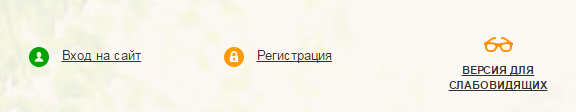 Опции портала
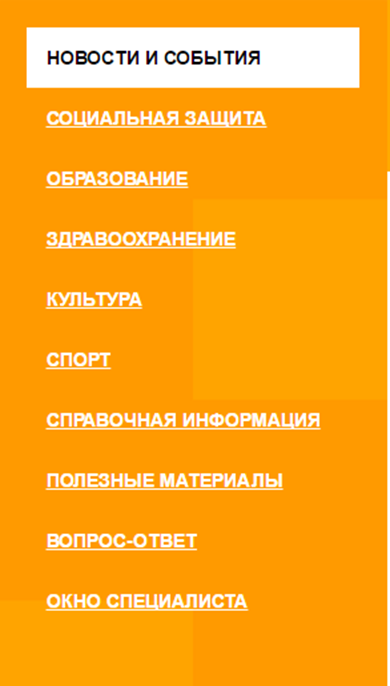 Новости и события: оперативная информация, видео, фото материалы;
Реестр поставщиков  социальных услуг МО: видео – визитка, фотоматериалы, формы, виды, сроки и условия предоставления социальных услуг;
Справочная: нормативно-правовая база;
Полезные материалы: научно-методические материалы, статьи, рекомендации, полезные ссылки;
«Вопрос-ответ» ;
«Окно специалиста»: консультация и оперативный он-лайн обмен информацией, отзывы и предложения о работе центров, специалистов, фото (доступен только после регистрации на сайте);
Личный кабинет (доступен после регистрации на сайте)
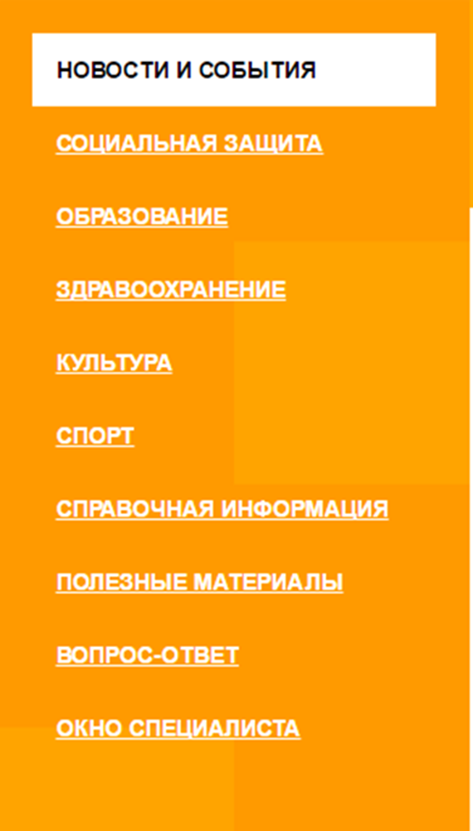 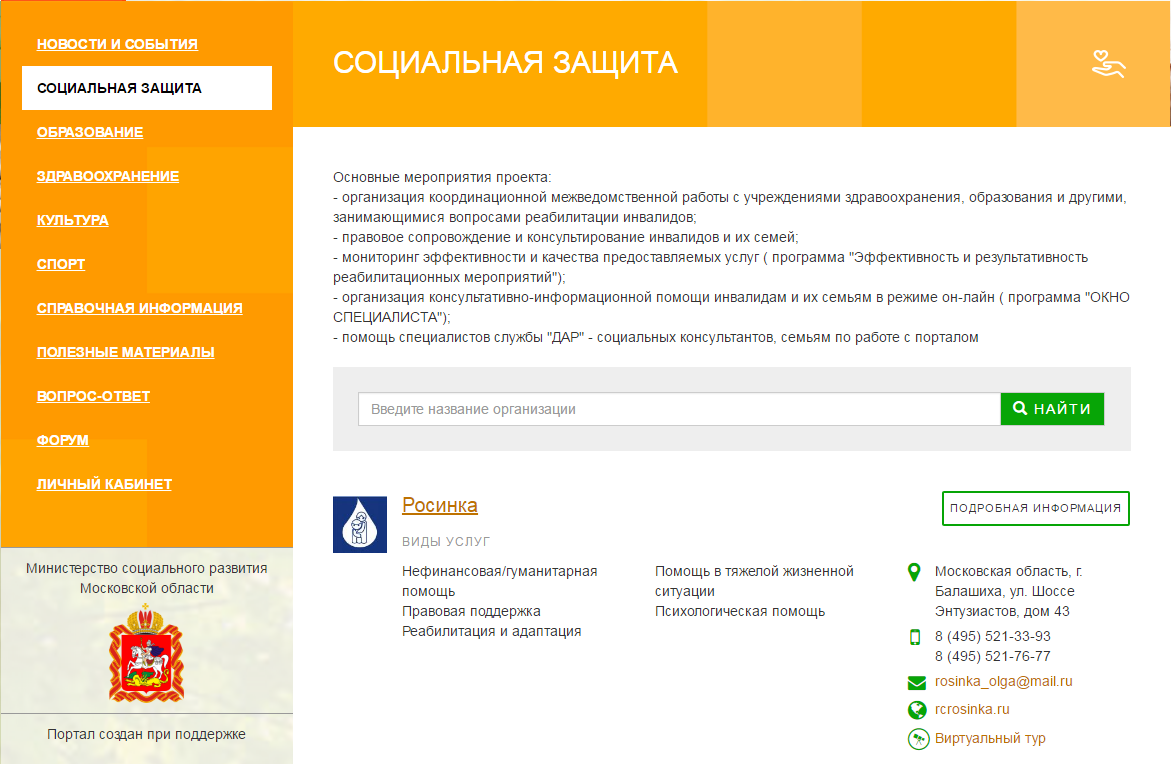 Визитная карточка организации содержит следующую информацию:
название организации
 Ф.И.О. и фотография директора
 логотип
 слоган
 адрес
 контактные телефоны
 электронная почта и  адрес интернет-сайта
 видео ролик 
 сведения о профиле деятельности   организации: 
                                - виды услуг
                                              - формы работы с населением
                                              - студии, клубы и т.д
                                              - Ф.И.О. специалистов
                                              - перспективы развития
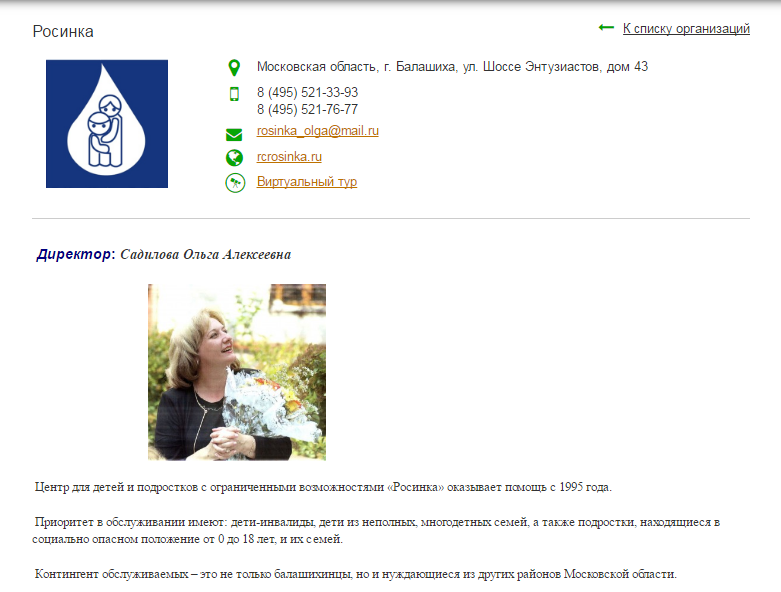 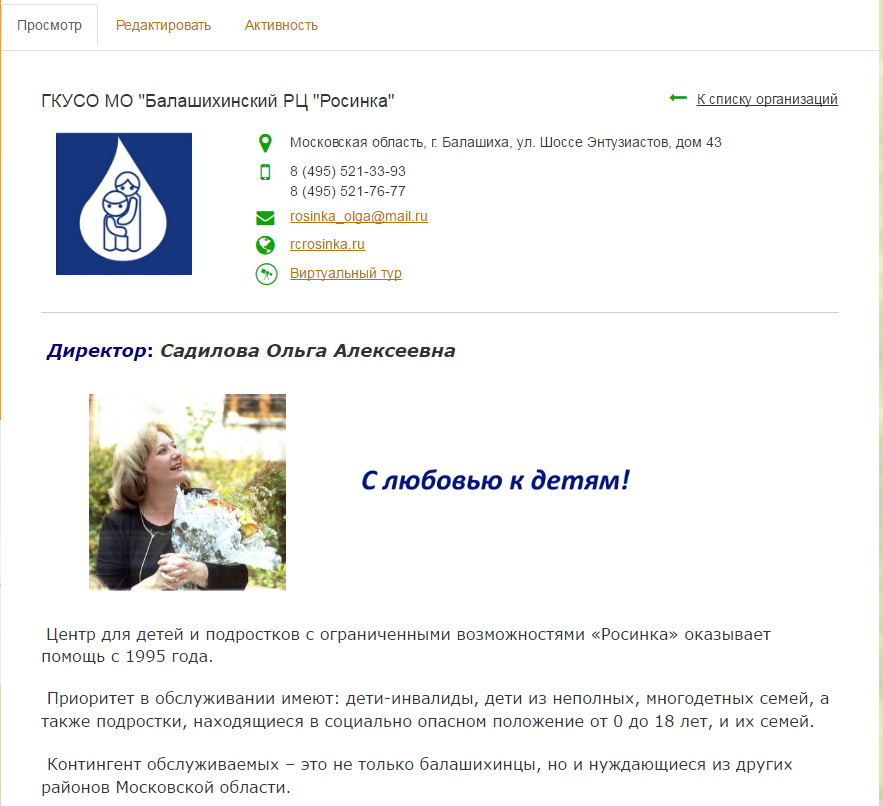 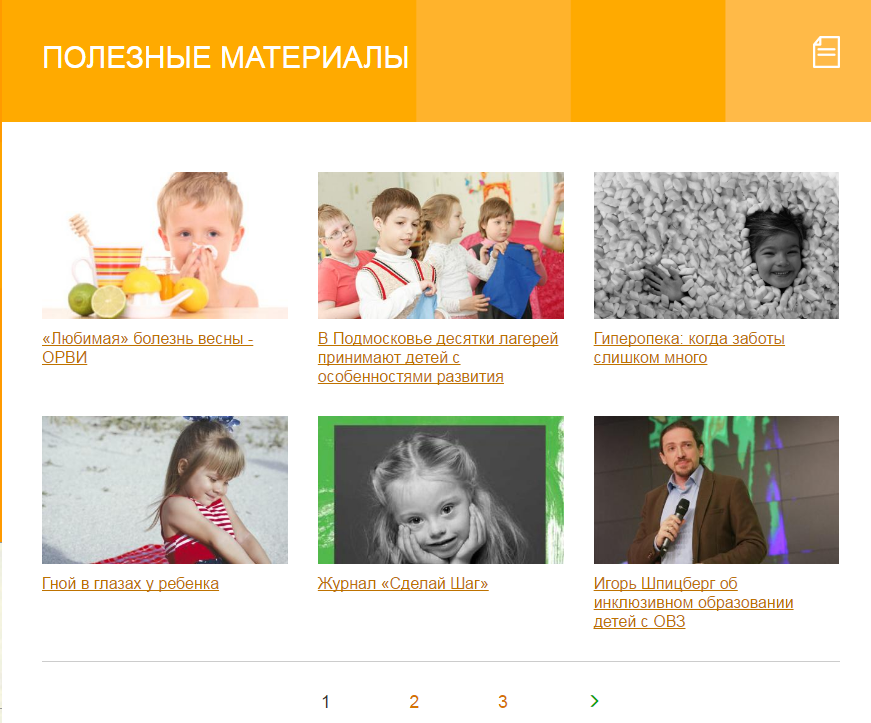 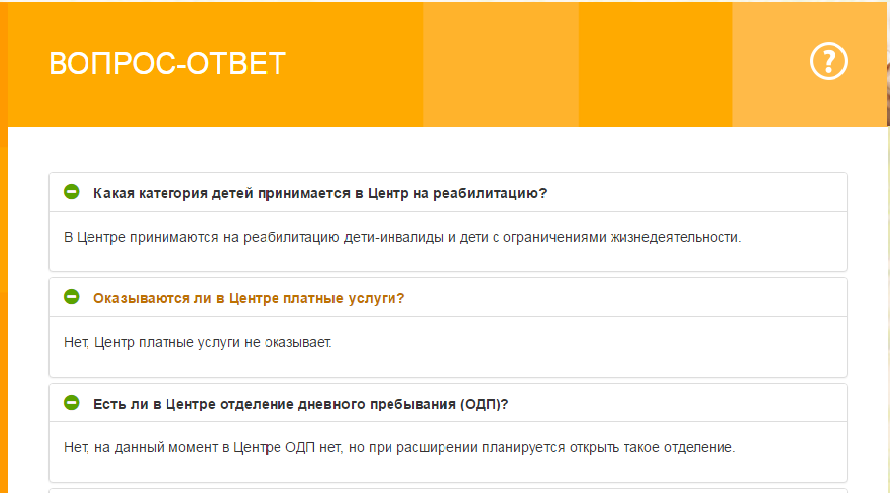 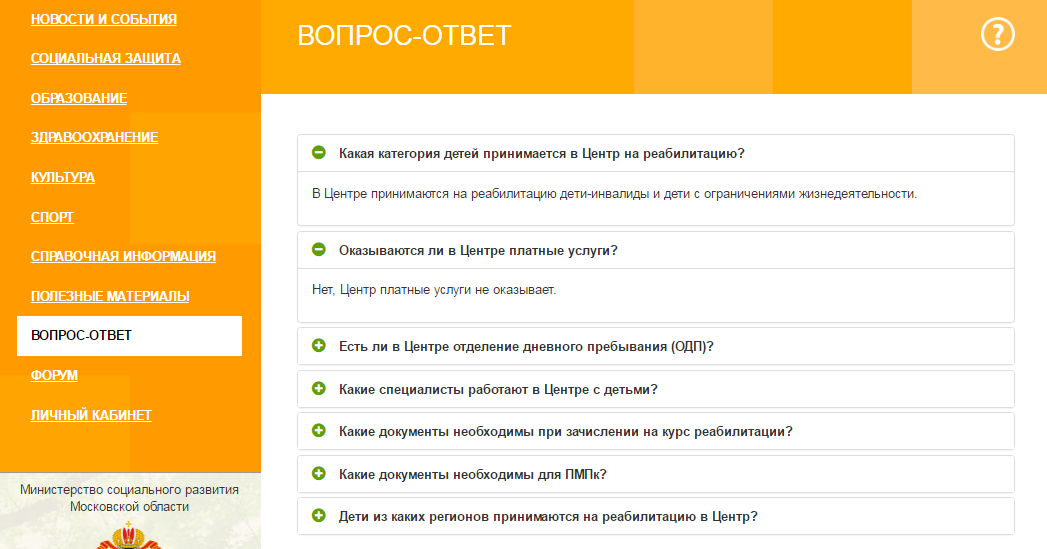 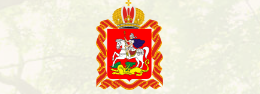 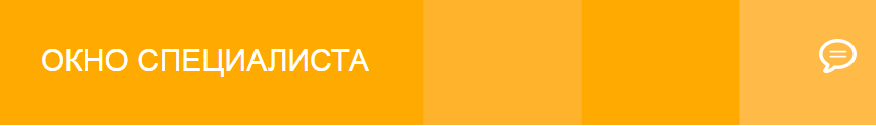 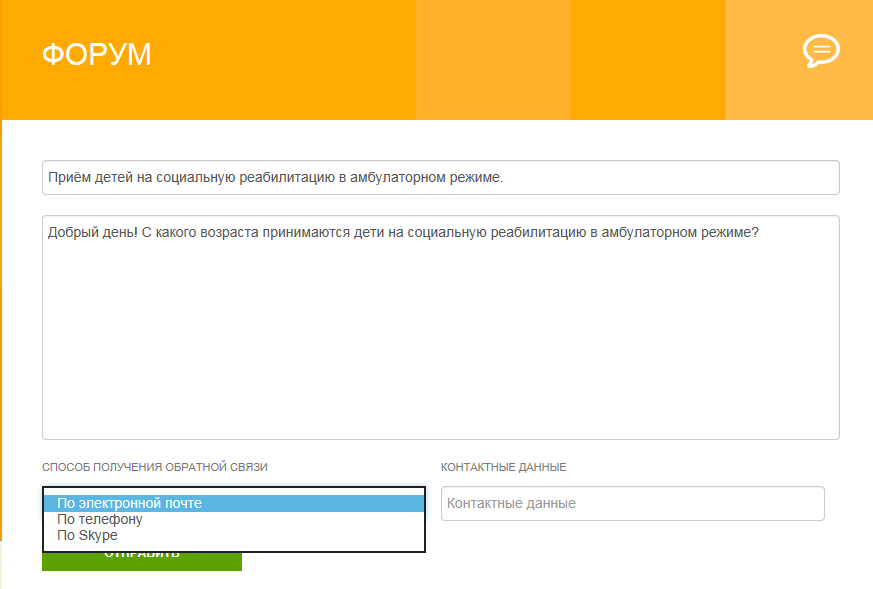 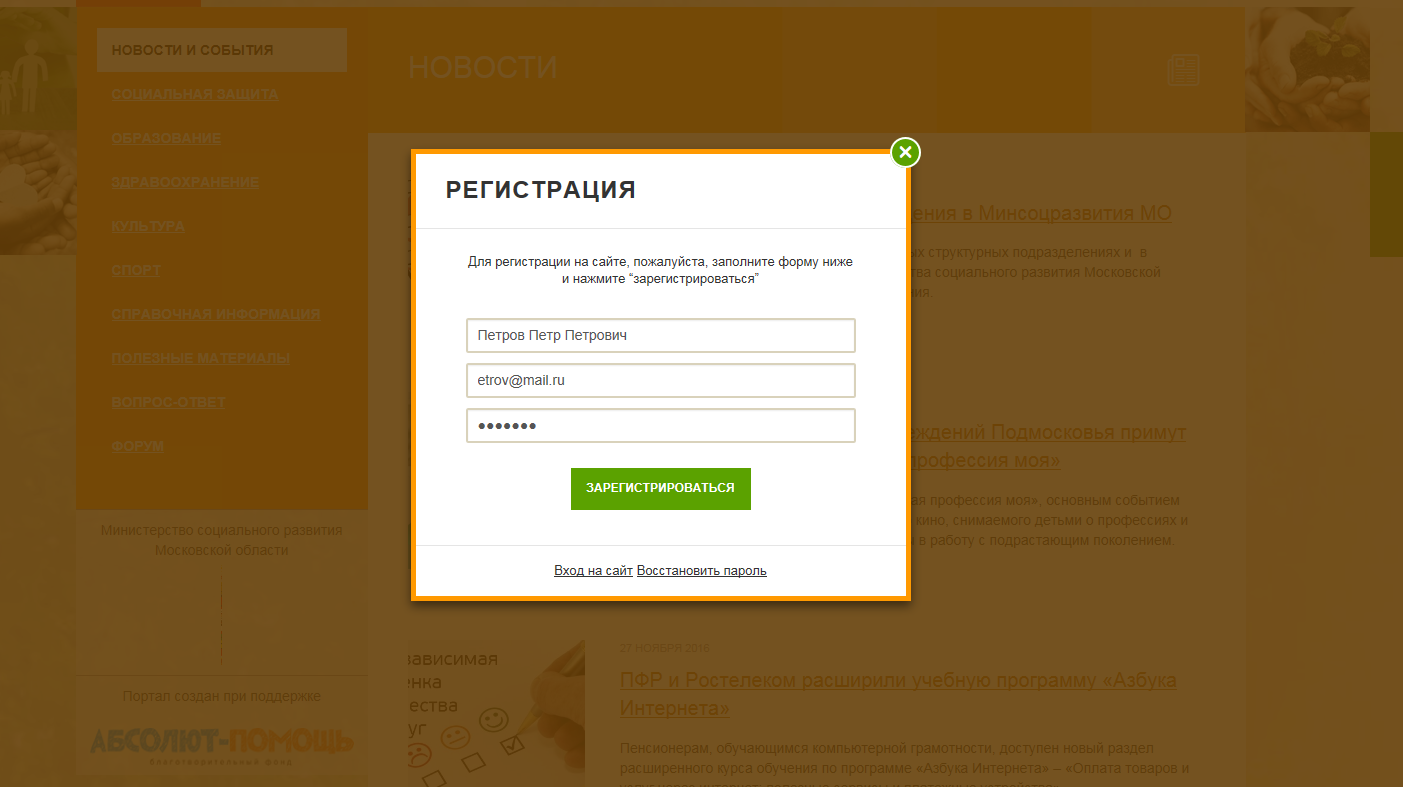 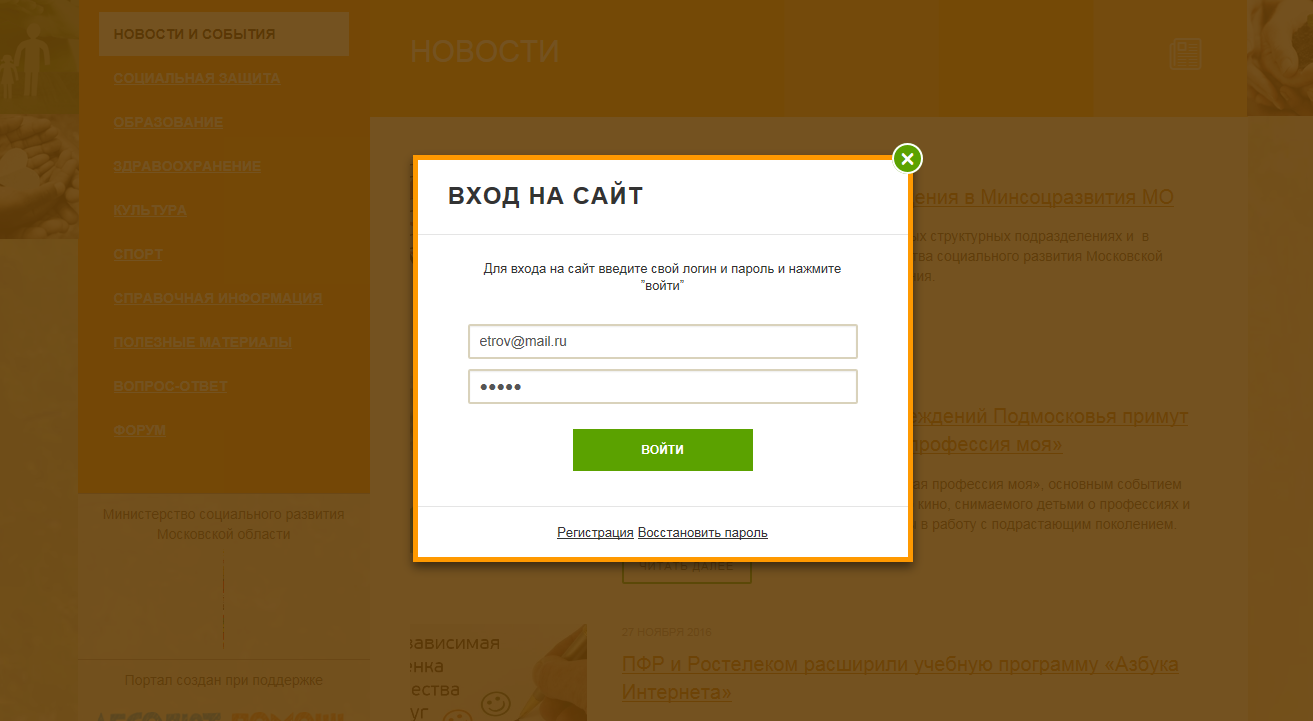 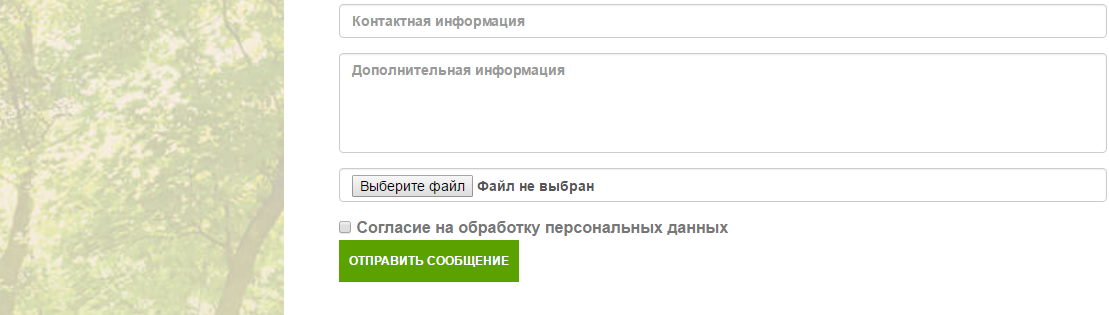 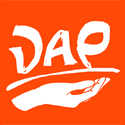 СПАСИБО ЗА ВНИМАНИЕ!